Breeding Beans in a Changing Environment
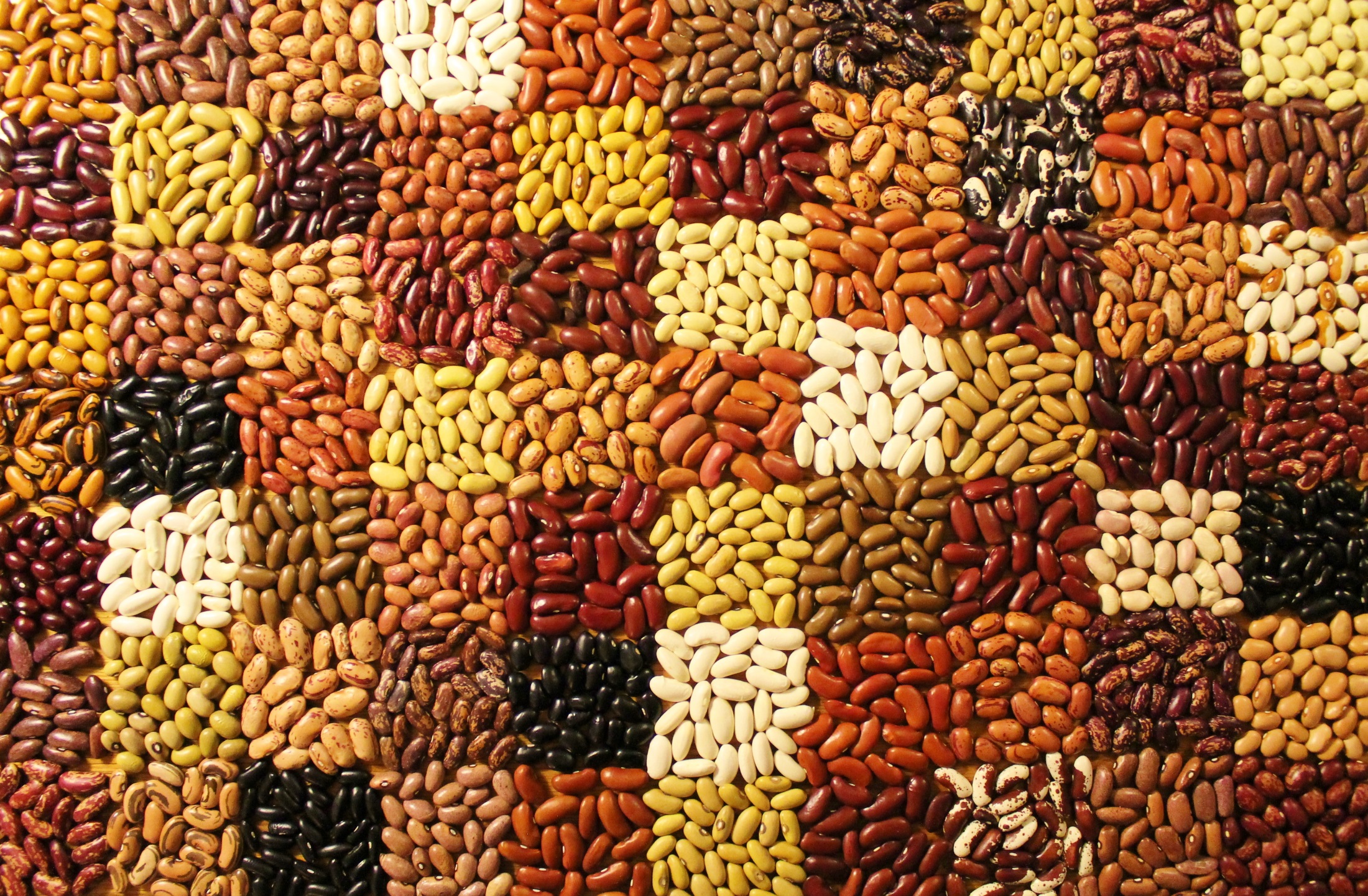 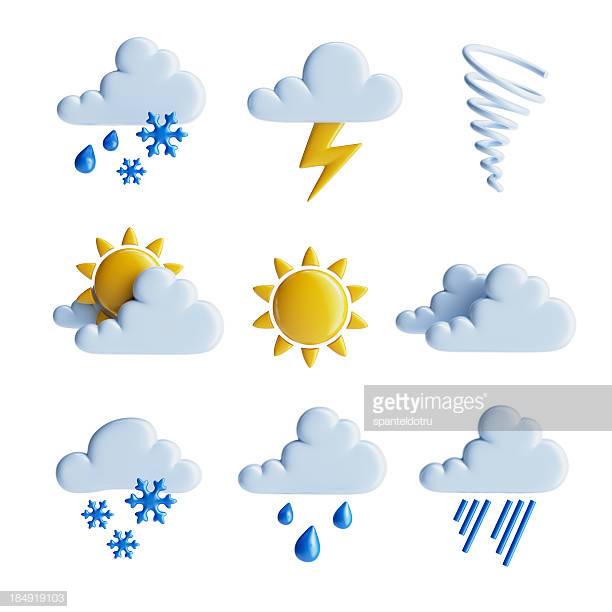 Jim Kelly 
Evan Wright
Halima Awale Andrew Wiersma
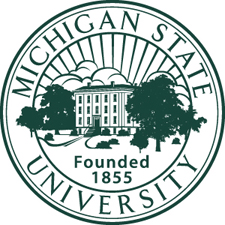 Middle American Gene Pool
Andean Gene Pool
Durango

Meso

 Jalisco
Nueva

Gran
adaa
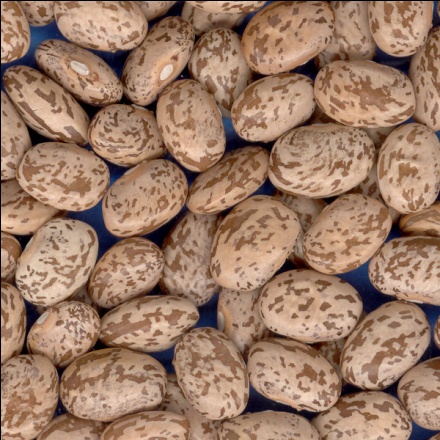 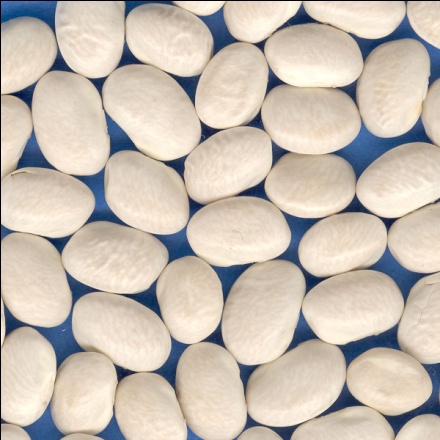 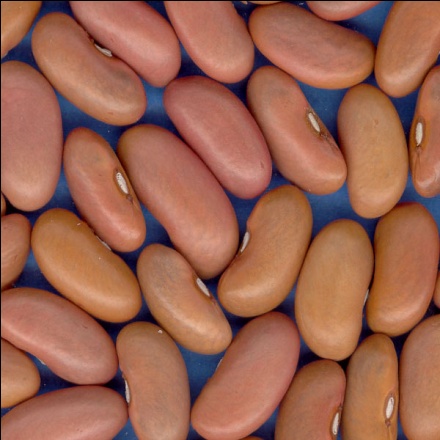 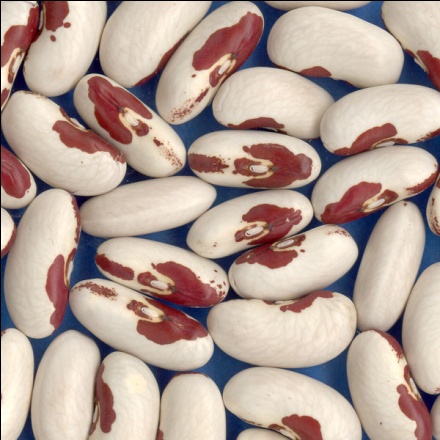 Pinto
Soldier
Great Northern
Light Red Kidney
Chi 
l e


Peru
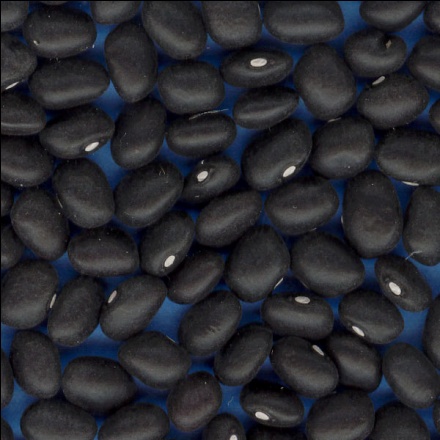 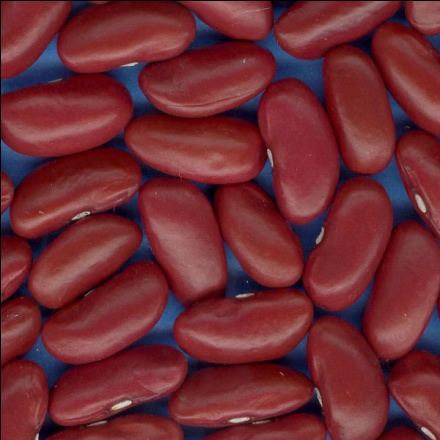 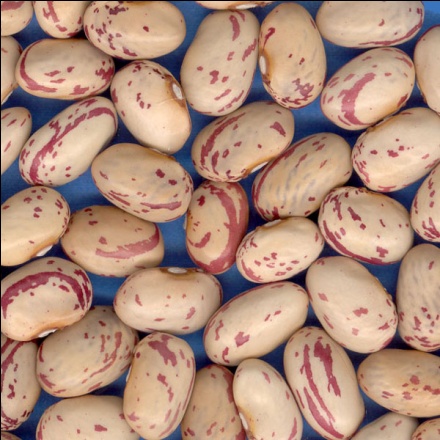 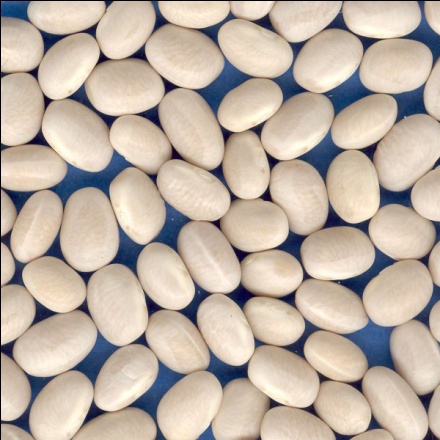 Black
Navy
Dark Red Kidney
Cranberry
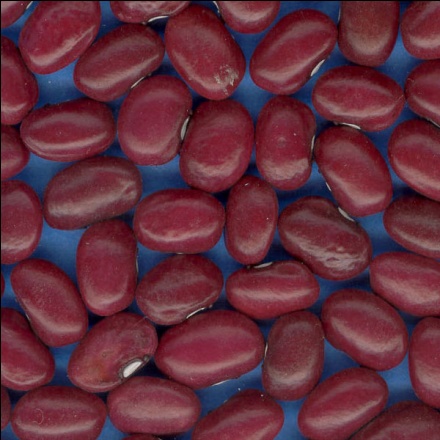 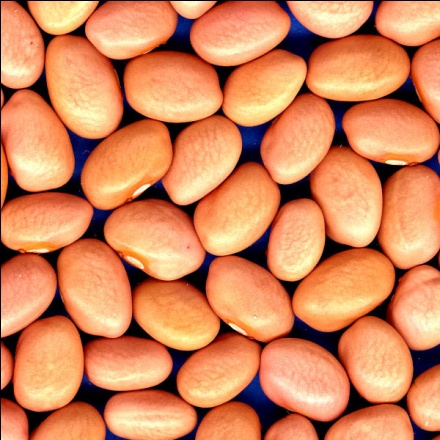 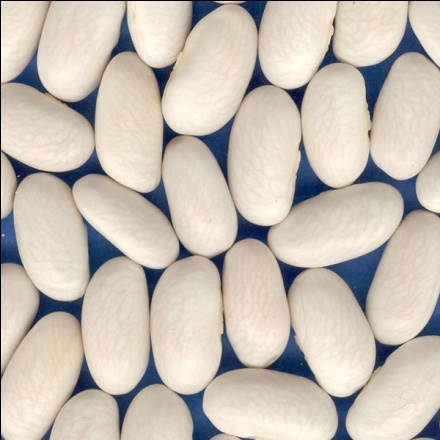 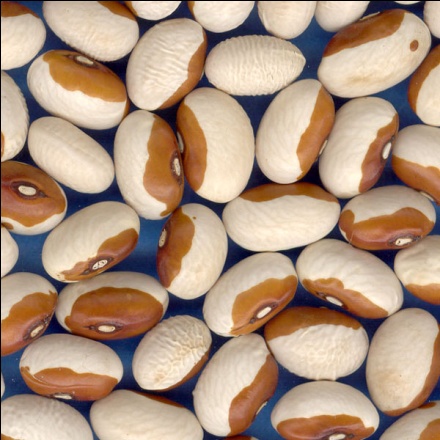 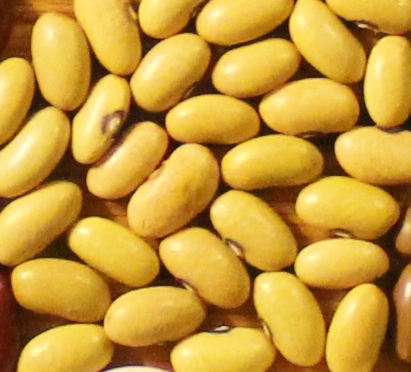 Yellow
Small Red
White Kidney
Pink
Dark Red Kidney Bean Yields        2011-2019(cwt/acre) RED CEDAR
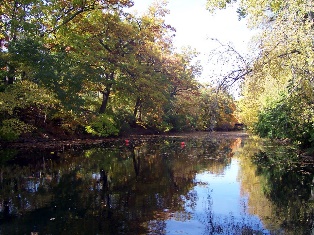 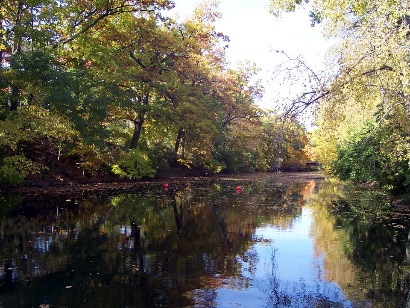 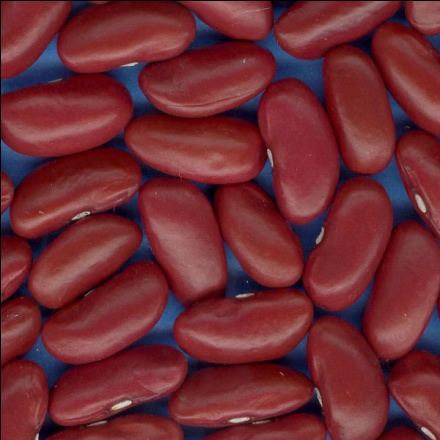 RED CEDAR DARK RED KIDNEY BEAN
Red Cedar has been tested as K11306 for 9 years (2011-19) across 25 locations across N. America 
 RED CEDAR yielded 28.4 cwt/acre 
 Outyielded Red Hawk by 2%; Montcalm by 8%
 Good level of lodging resistance
 Partial resistance to root rots, CBB & brown spot 
 Seed size smaller than Red Hawk
 Uniform dry down compared to Montcalm
  RED CEDAR has good canning quality equivalent to Montcalm & Red Hawk
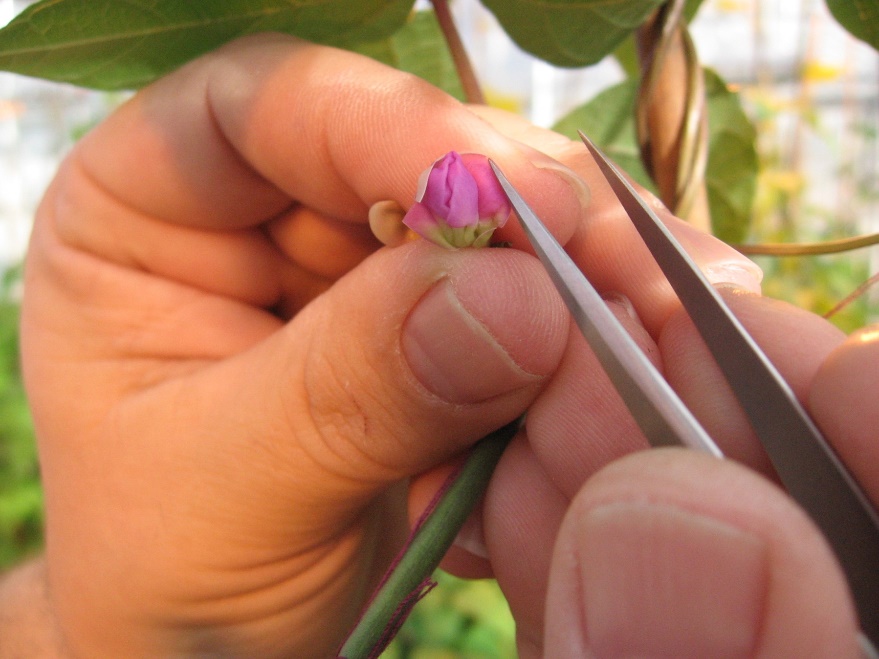 Development of  COHO LRK
K11916 WK
RED CEDAR DRK
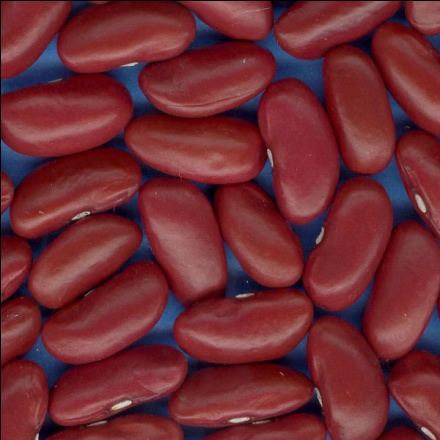 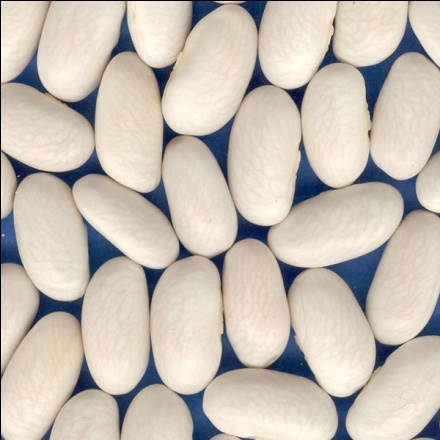 PP, rkrk
pp, RkRk
K15601 – COHO LRK
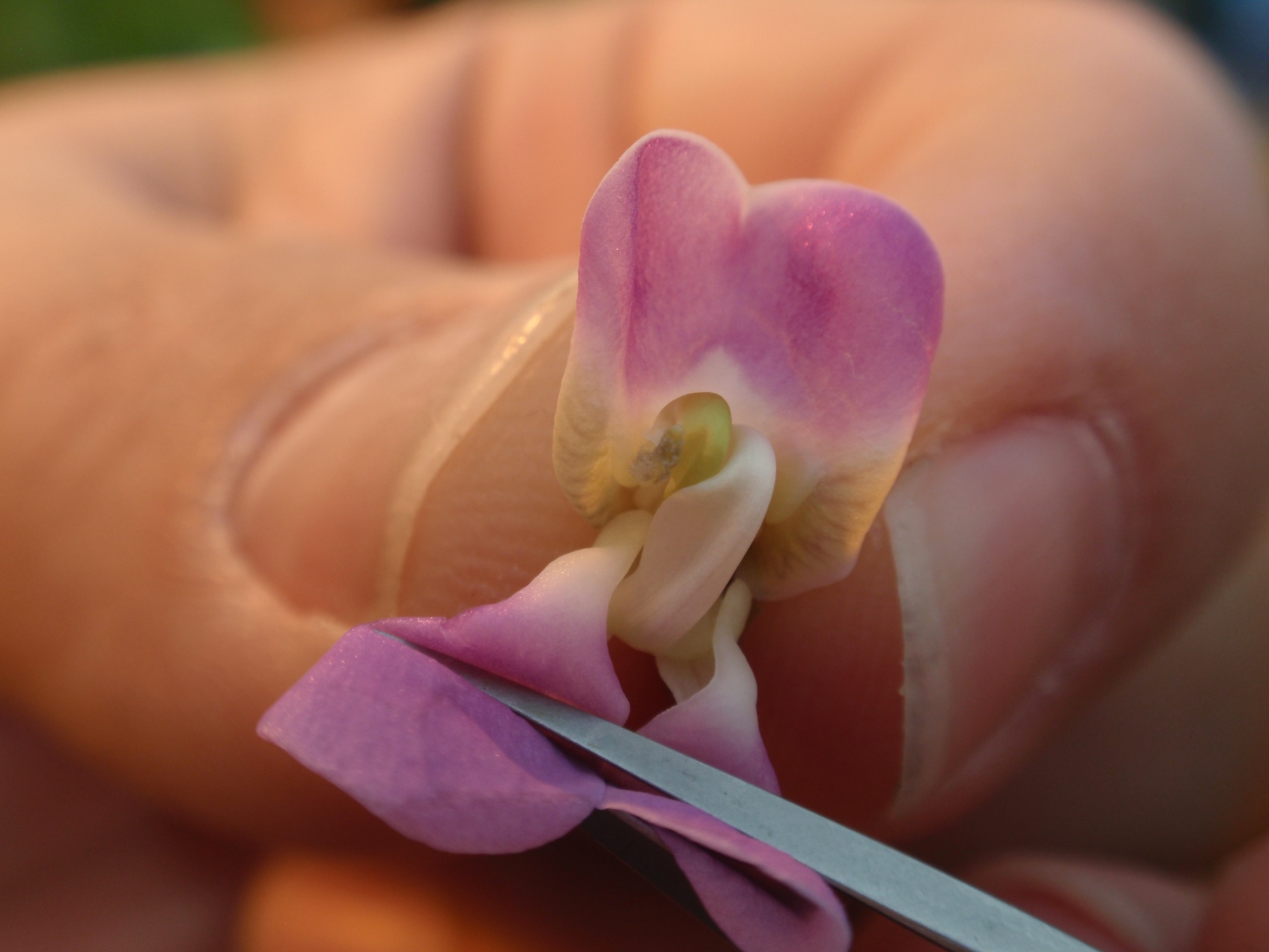 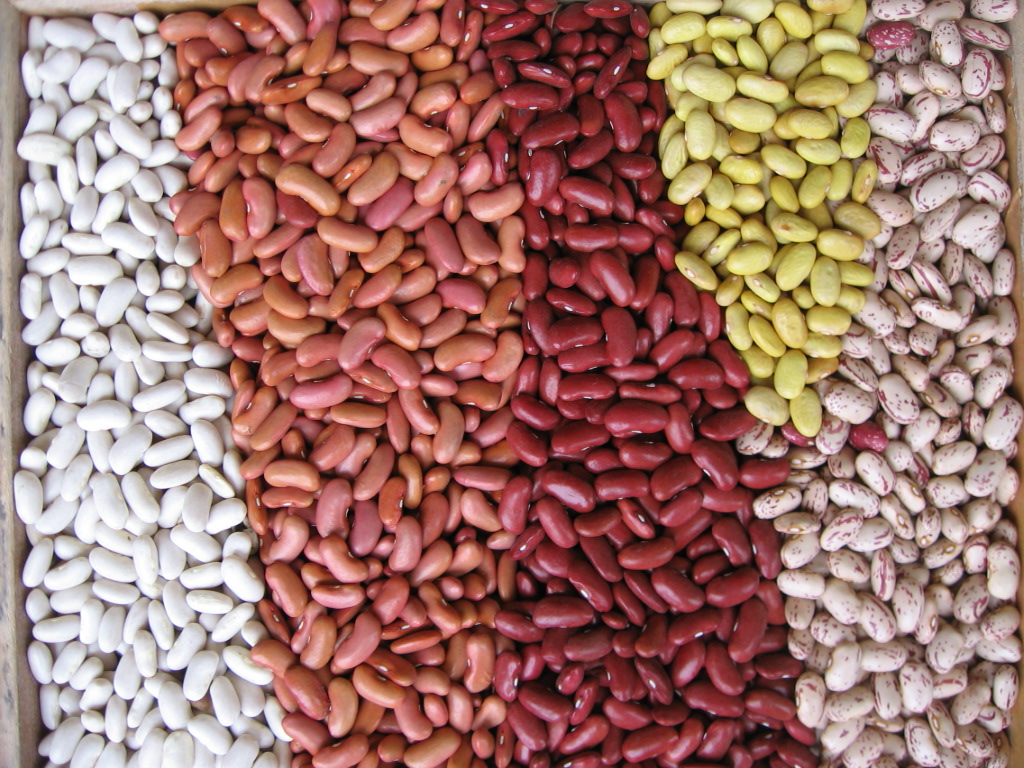 PP, RkRk
Light Red Kidney Bean Yields        2015-2019 (cwt/acre) COHO
NEW @ MSU
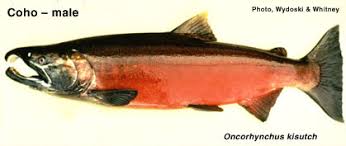 Canning Quality Light Red Kidneys
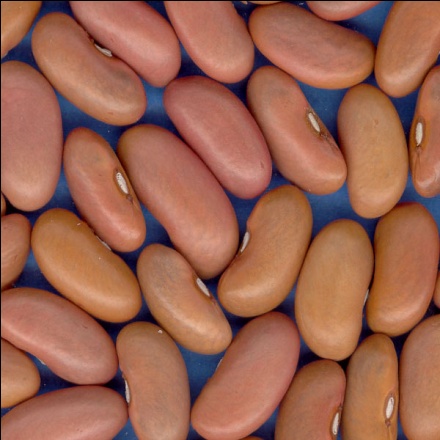 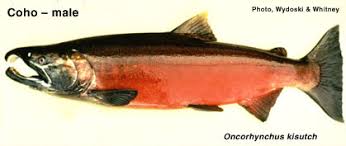 COHO LIGHT RED KIDNEY BEAN
COHO has been tested for 5 years (2015-19) as K15601 across 14 locations in Michigan
 Coho yielded 31.2 cwt/acre 
 Outyielded Clouseau by 8%; CELRK by 18%
 Good level of lodging resistance
 Partial resistance to root rots, CBB & brown spot 
 Seed size smaller than Clouseau
 Uniform dry down compared to Inferno
  Coho retains pink color following harvest and storage and has good canning quality equivalent to Clouseau
Development of  Y16507 YELLOW
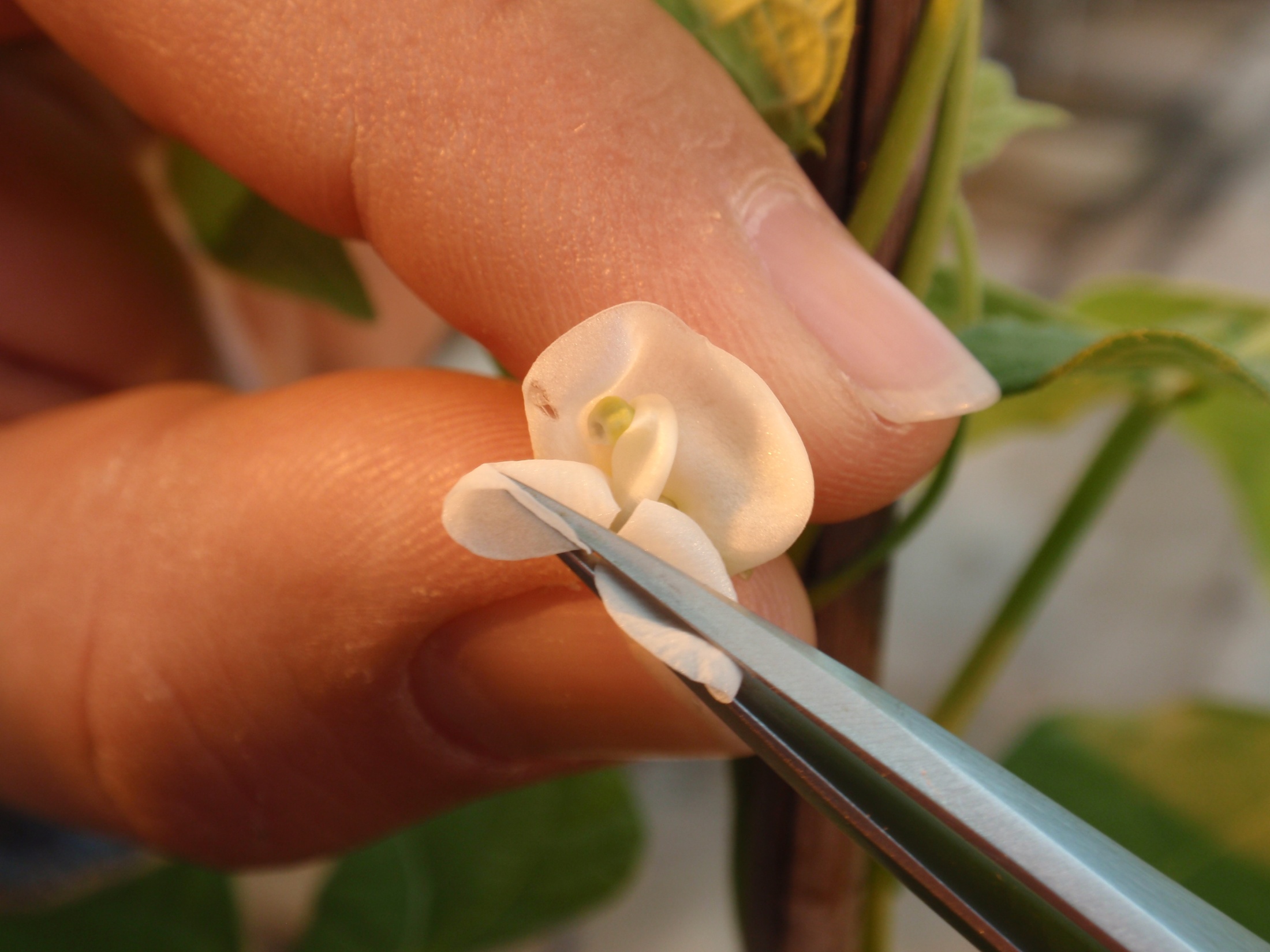 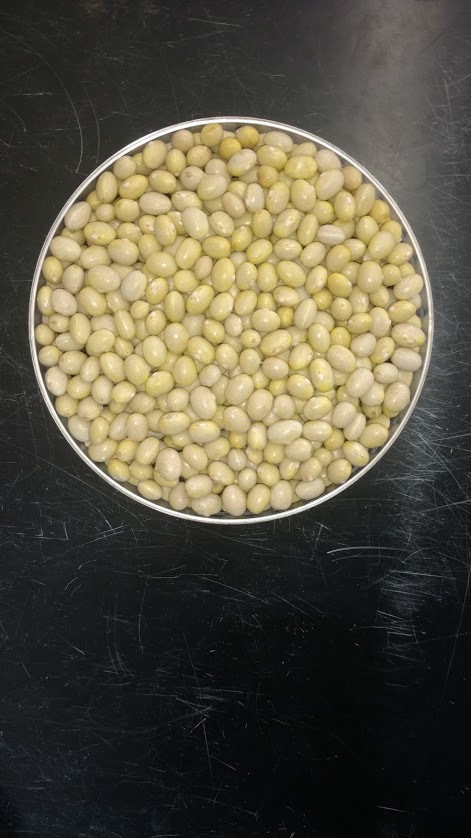 Y11405 AZP
PR1146-123 CANARIO
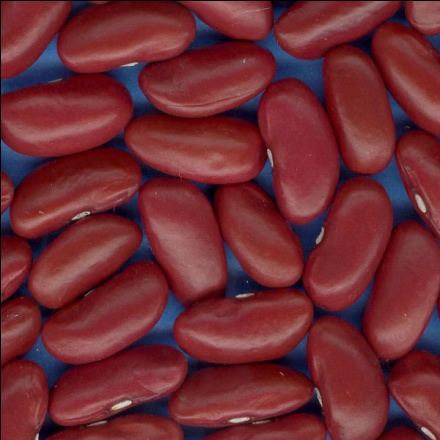 2013
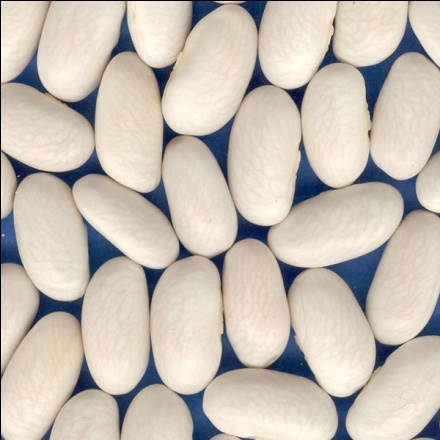 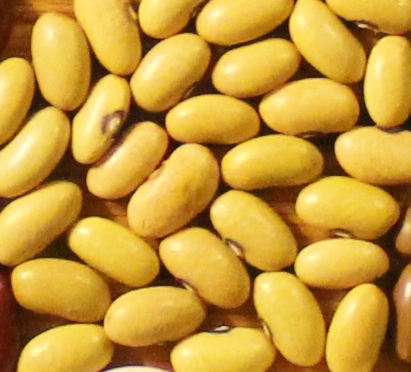 SUS. BCMV
RES. BCMV
2016
Y16507 YELLOW
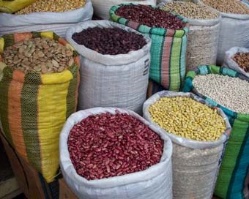 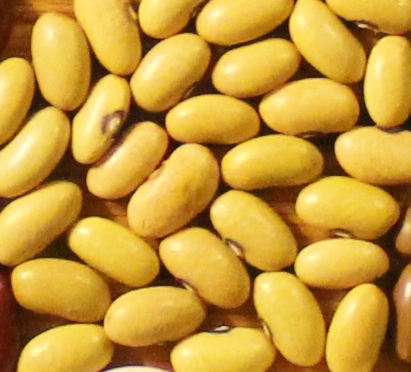 Yellow Bean Yields 2016-2019 (cwt/acre) Y16507
YELLOW BEAN DISEASE DATA
Yellow Bean Varieties – AZP Azufrados – Peruanos -Mayacobas
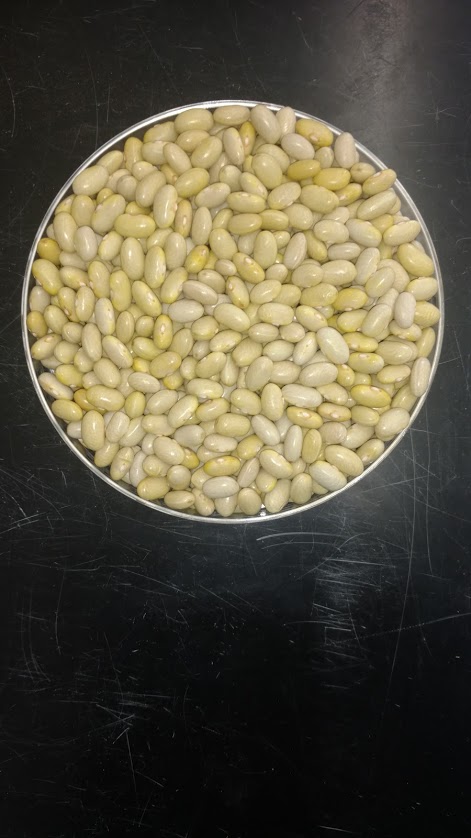 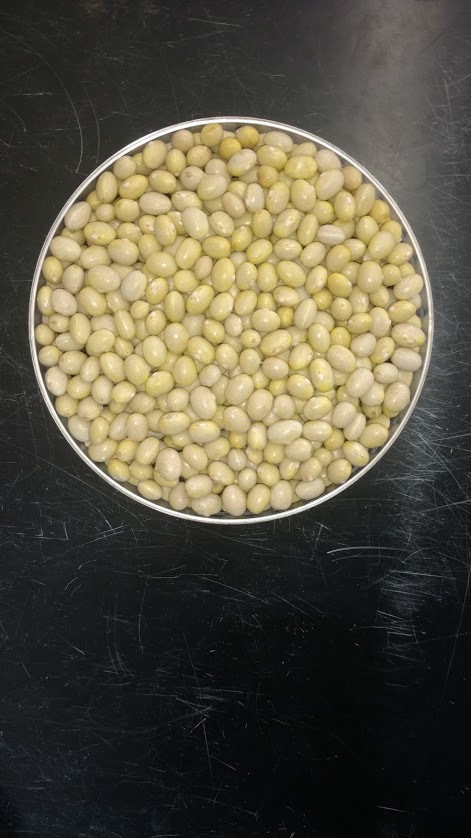 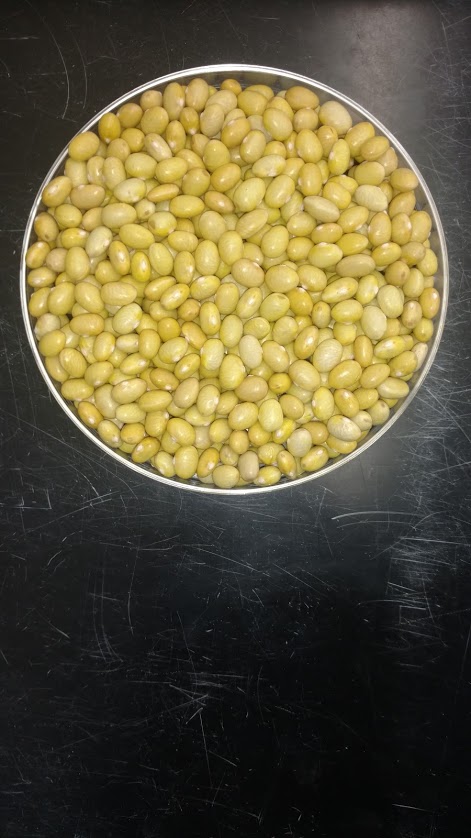 PATRON
Y16507
SVS-0863
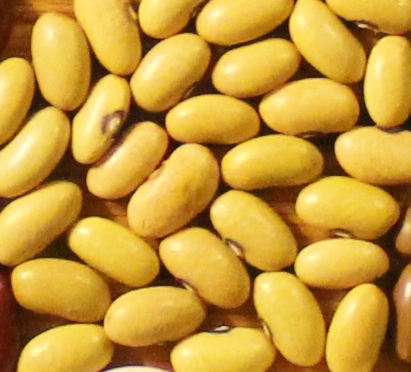 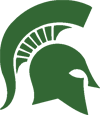 Y16507 Yellow Bean
Y16507 has been tested for 4 years  years                 (2016-19) across 8 locations in Michigan  
 Y16507 yielded 25.8 cwt/acre 
 Uniform dry down at Maturity 
 Upright bush habit with improved level of lodging resistance over current varieties
 Increased tolerance to white mold
 Seed size equivalent to  other Yellow varieties
 Superior yellow seed coat color at Maturity compared to other varieties
 Canning quality equivalent to other Yellow varieties
Proposed name of YELLOWSTONE
Screening for White Mold – Montcalm Research Farm
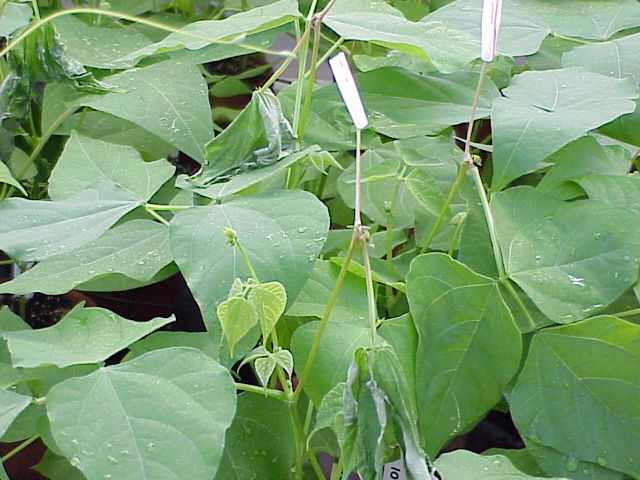 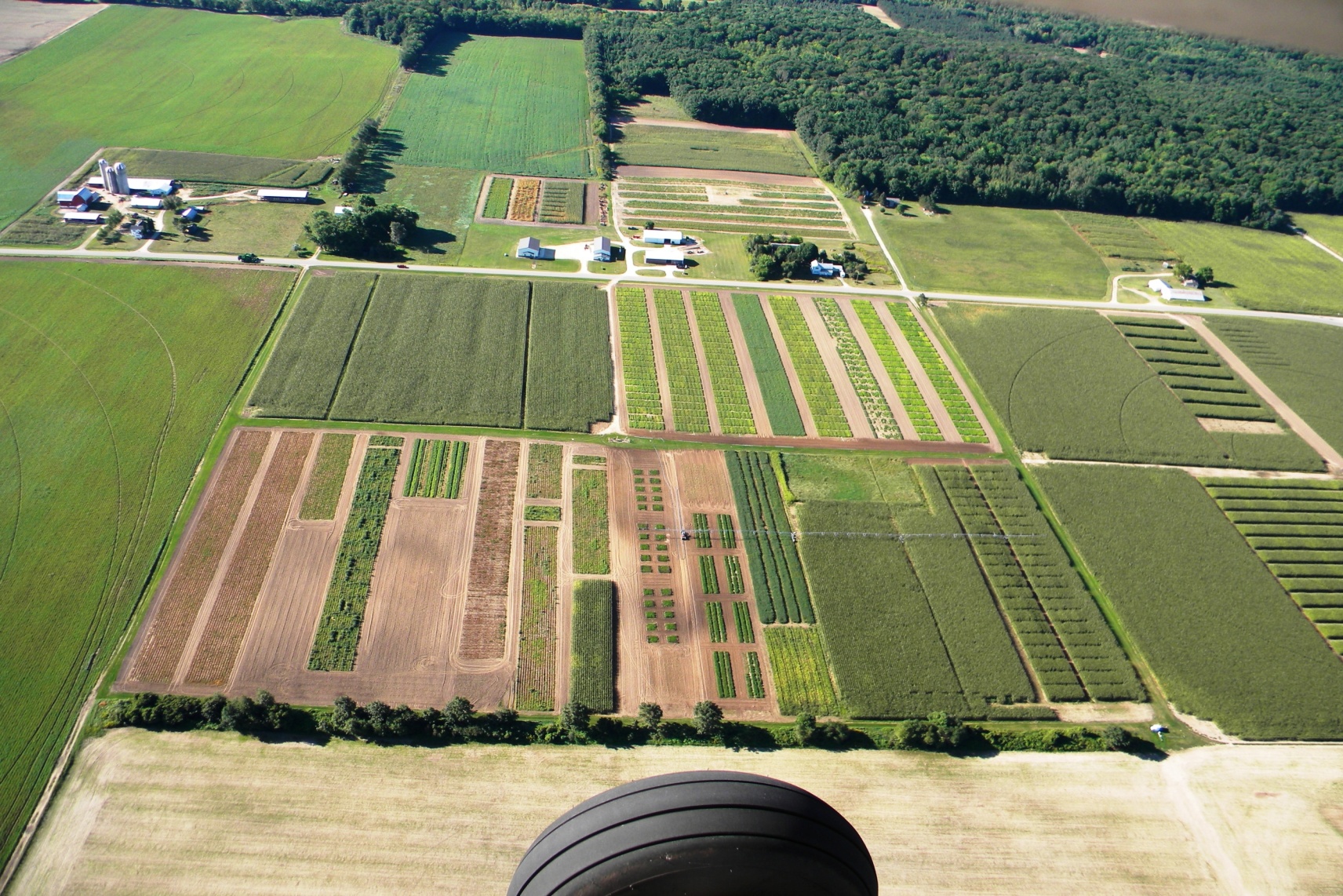 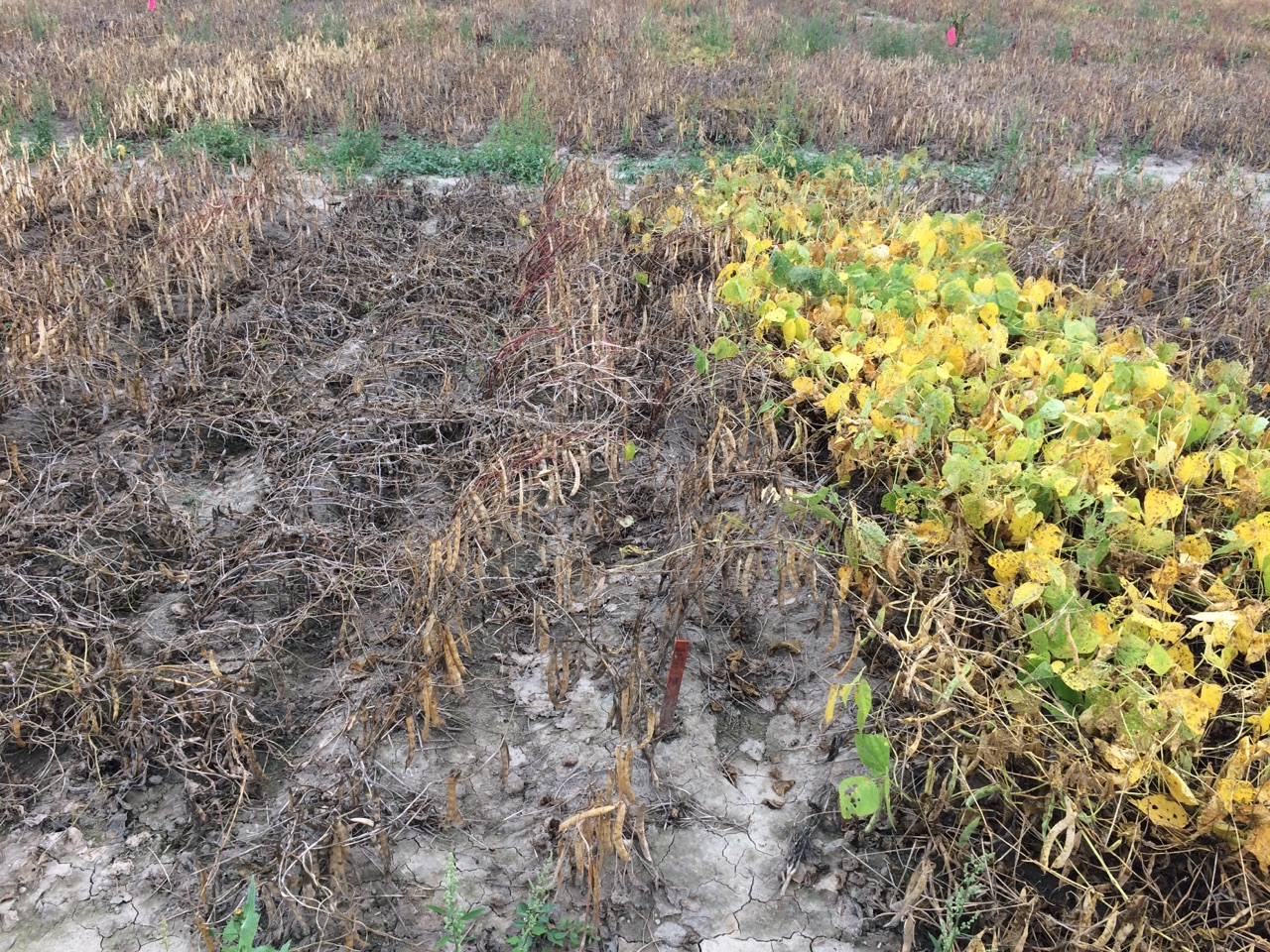 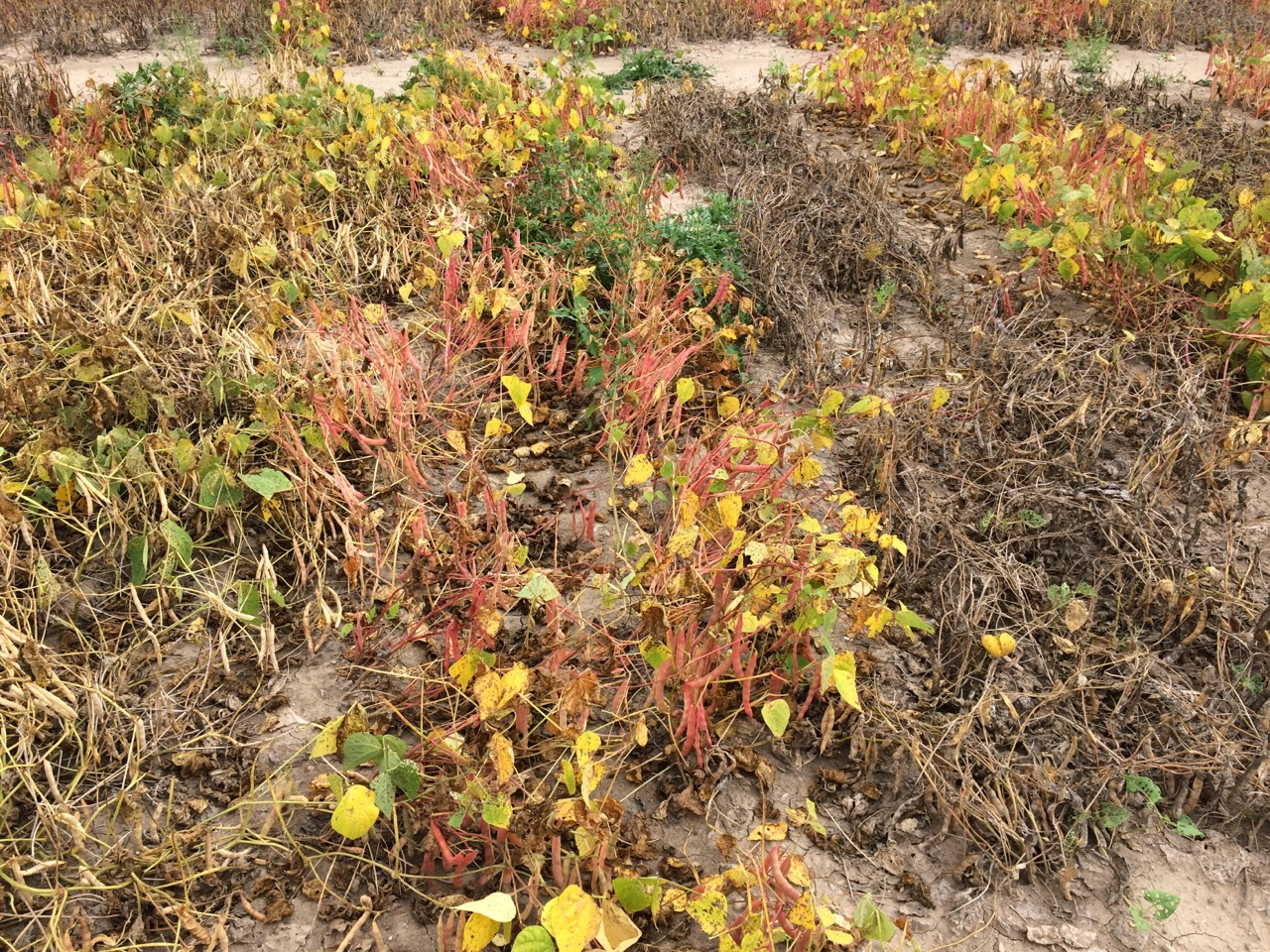 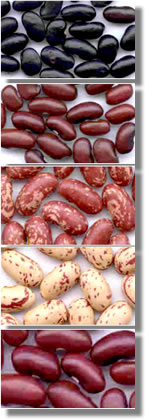 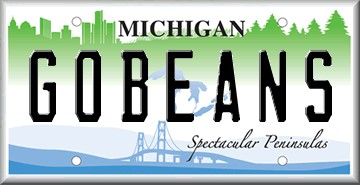 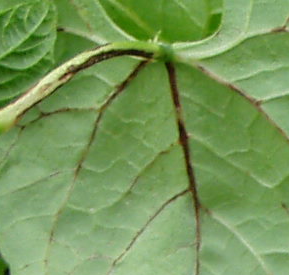 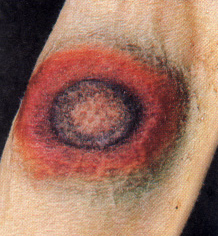 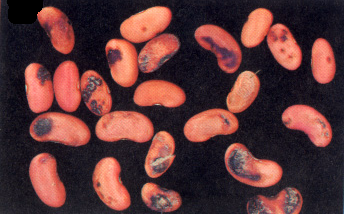 Figure 1.  Anthracnose symptoms on bean leaves, pods and seeds.
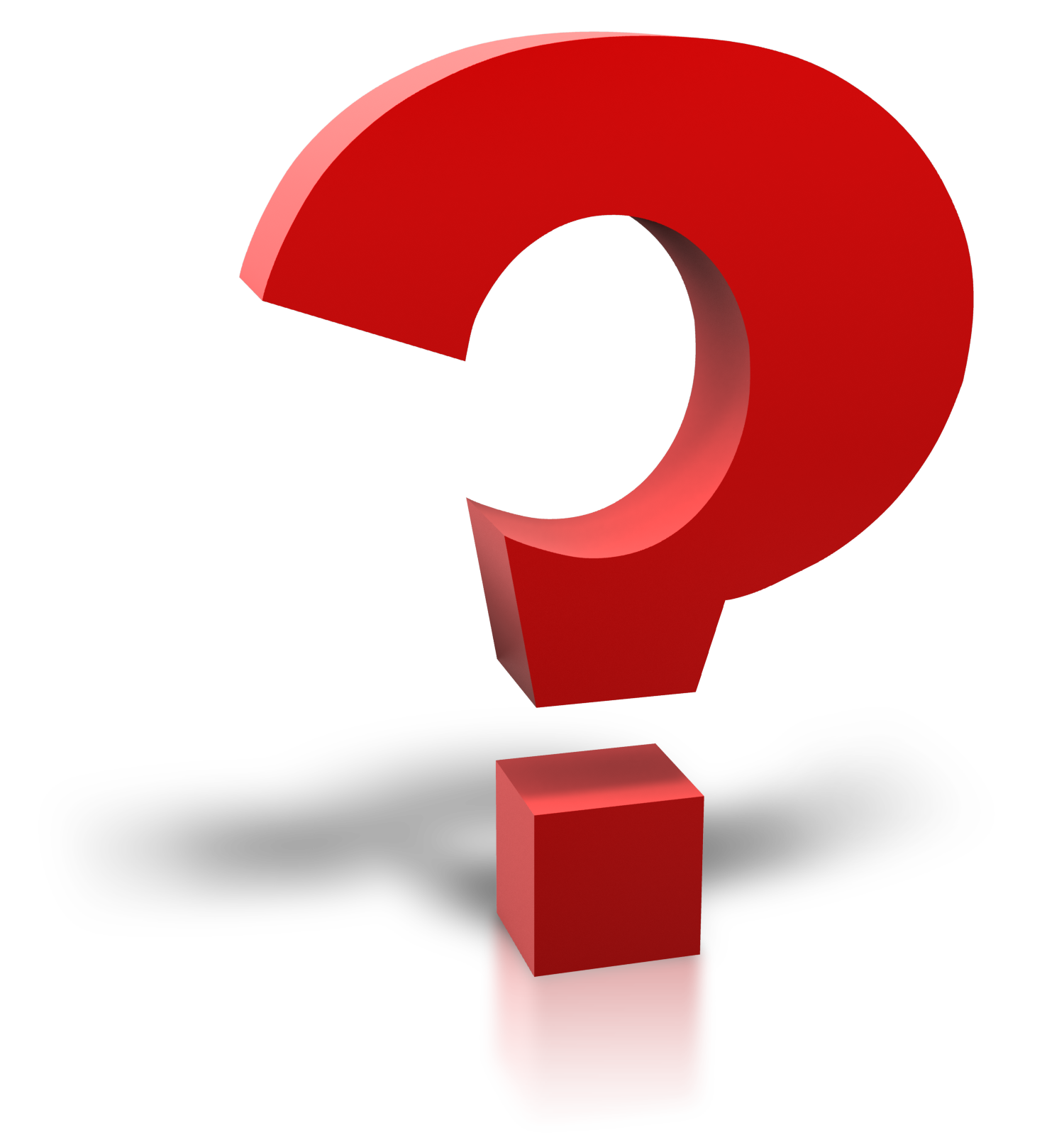 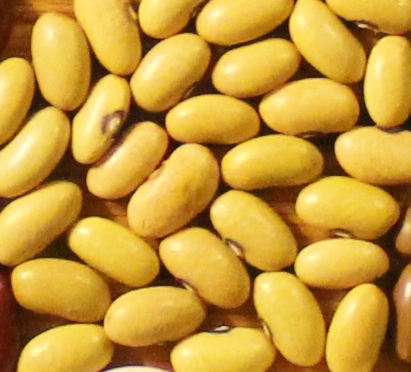